и
ОКЕАНЫ
МАТЕРИКИ
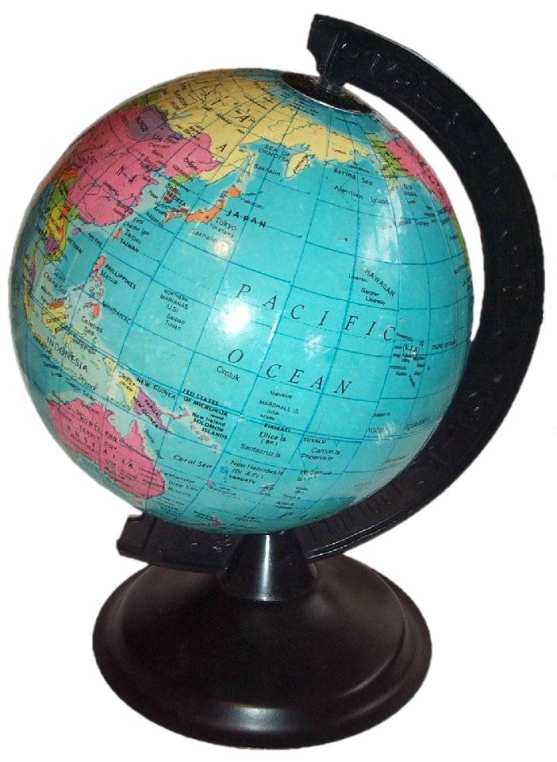 Евразия – 55 млн кв км
АФРИКА – 30 млн кв км
Северная Америка – 24млн кв км
Южная Америка – 18 млн кв км
8,5 млн кв км
Антарктида – 14 млн кв км
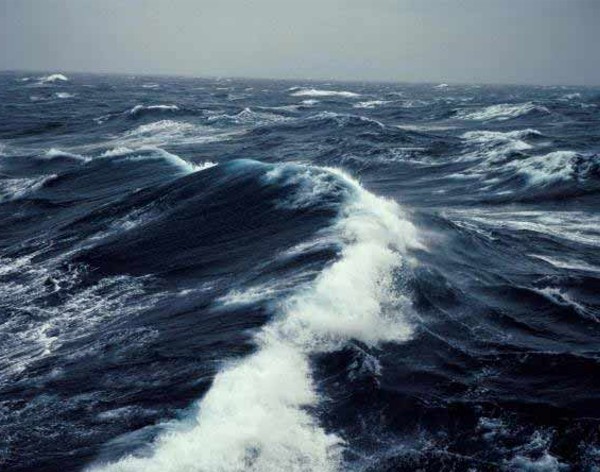 Тихий или Великий океан
Атлантический океан
Индийский океан
Северный Ледовитый океан
Общая площадь океанов361 млн кв км